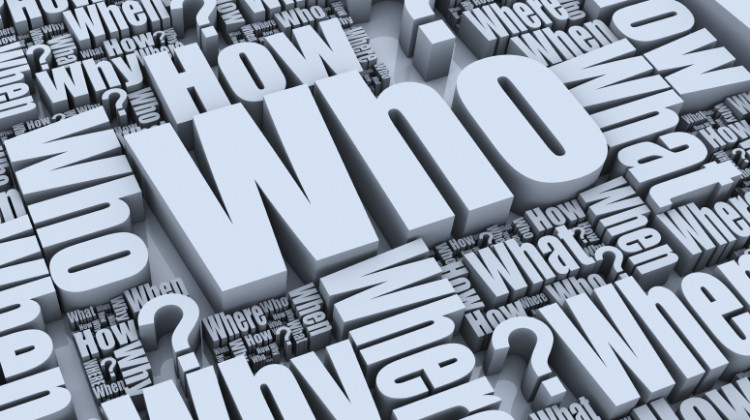 Who Decides?
OSI 2016
1
2
[Speaker Notes: We started out by identifying the stakeholders that have power to act in specific ways in the scholarly communication ecosystem – happily, these same stakeholders have been highlighted by many other groups reporting today.  This graphic is a representative list – missing on the chart but in our framework are also learned societies for example.  
We next identified the source of each stakeholder’s power, because the nature of each actor’s power determines the kind of actions it can take.
Funding agencies, for example, have the power of money and the power to make policy
Libraries have the power of money as well as the power of choice – that is, the ability to choose what to invest in
Universities have the power of policy-making
Publishers, including Societies, have the power conveyed by ownership of intellectual property (including journal brand)
Researchers have the power of choosing what and where to publish

We recognize that the Public is also an important stakeholder and may have a participatory role in any initiatives that go forward, although the public’s ability to directly exercise power is limited.]
Multiple StakeholdersRequirea
Professional Associations:	Libraries, Universities, Societies
Funders, Standards Bodies,  Inter-Governmental Organizations… Independent organizations with stature, reputation, and a will to action
3
[Speaker Notes: In contemplating the need for multiple stakeholders to cooperate in any significant transformation, we realized that these actions generally require a convening authority to bring stakeholders together.  There are many organizations in our community with the kind of legitimacy that gives them power to convene:
-- professional associations of libraries, universities, and learned societies, that exist on either a national or a global level
-- funders 
-- standards organizations
-- Inter Governmental Orgs 

And independent organizations can also seek to exercise a convening power if they have sufficient stature within a particular community.   Indeed many innovative initiatives may emerge from within communities which then attract additional support.]
For the journal literature:
An economically feasible, sustainable move to Open Access, preserving quality and ensuring preservation and access
For scholarship generally:
To take actions that will improve the creation and dissemination of new knowledge
4
[Speaker Notes: As we started to explore scenarios in which different stakeholders could facilitate change, we identified two primary goals that we wanted to focus on:

The first of these is focused on the journal literature, while the second is more capacious and reflects a desire to enable new forms of knowledge creation to flourish]
Proposal: Models Where Powers are Combined
5
[Speaker Notes: We considered a range of possible scenarios with the potential to drive change, and coalesced around three different 
Proposals supporting our dual goals of OA to the journal literature and helping new forms of open scholarship to emerge:
1 – Evaluation of research outputs, i.e. looking at ways to modernize criteria for tenure and promotion within the academy
2- nurturing of alternative publishing models
3- and a Global flip of the journal literature to Open Access]
e.g., MLA Guidelines for DH Evaluation, San Francisco DORA
6
[Speaker Notes: So for research evaluation, the proposition is that:

Universities and Research Communities – which in this case means both learned societies and individual researchers – might be convened by a professional association to, through the exercise of policy and of choice:
-- create new evaluation criteria that:  fairly consider OA;  recognize and validate alternative metrics;  
	these can be article-level metrics, to mitigate the current tendency to evaluate research outputs on the basis of journal brand, the prestige of which is heavily influenced by impact factor;  
	as well as metrics for evaluating newer forms of research output
-- reward more openness, such as making research data open, and making versions of articles submitted for evaluation open 
-- which could be done by leveraging deposit in OA repositories

Examples of this would include the recent MLA Guidelines and the San Francisco DORA Principles]
e.g., Open Library Humanities, LingOA, Libraria
7
[Speaker Notes: Our second proposal is to cultivate alternative models of publication
-- these can be lower cost dissemination platforms for traditional research publication
-- or more transformative initiatives that serve as an outlet for newer types of research

In this case, Libraries as funders, Publishers (including but not limited to Society Publishers) as owners of intellectual property and also as owners of service provision infrastructure, and research communities as knowledge creators who exercise choice in disseminating their scholarly work, come together to develop, support, and utilize alternative modes of dissemination, ideally operating at lower cost than legacy models.  These models may be ones most likely to emerge through independent action of interested stakeholders, often with a disciplinary focus

Examples:  
-- OLH, which is providing an efficient, low-cost platform for OA journals, funded by libraries
-- LingOA, an initiative by the linguistics community to transition linguistics journals to the OLH platform 
-- Libraria, a collective of social science journals and learned societies that have teamed with the Public Knowledge Project to explore a cooperative funding model]
e.g., SCOAP3, Offsetting Pilots, OA2020
8
[Speaker Notes: Our third proposal is a global flip of existing subscription journals to open access 

In this model, libraries, publishers, and funders, convened by an organization with global standing, come together to redirect subscription funding toward open access publication in the existing journal literature.

Examples:
-- SCOAP3, which has established a global funding consortium of libraries and research funders under the auspices of CERN to convert a significant portion of the literature of HEP to OA
-- a number of so-called offsetting pilot agreements in Europe in which for a single license fee, an institution’s article output is published as OA with the fees, or a significant portion of them, credited against the licensing spend; 
-- and the OA2020 initiative that’s recently been launched by the Max Planck Society to solicit formal Expressions of Interest whereby libraries on an individual or, preferably, country level, would publicly declare their intention to migrate from subscriptions to OA, most likely utilizing the offsetting model I just described, although other methods could be explored, including combining offsetting with the cultivation of alternative models in our previous proposal.]
Example:  Research Evaluation
9
[Speaker Notes: Here are some examples of the kind of initial steps that could be taken to move some of these initiatives forward:

Research Evaluation – this activity may best be conducted on a national rather than international scale because of different countries have different research evaluation frameworks

So in the U.S., national professional associations - AAU and APLU are two examples – might convene a range of key stakeholders to discuss options for research evaluation
-- they could then charge a multi-stakeholder TF to conduct …]
Example:  Global Flip
10
[Speaker Notes: In the case of a Global flip, we have the recent example of the Max Planck Digital Library OA2020 initiative – but other organizations could equally convene such a meeting, particularly ones with global reach, such as the nascent Global Network of Research-Intensive Universities.  

Such a convening organization might convene a meeting of interested stakeholders to formulate an initiative to transform subscriptions to Open Access

-- institutions and other stakeholders would pledge their interest in order to build support and critical mass

-- the initiative could also offer an analytical capability to analyze subscription expenditures and publishing output to help institutions assess the feasibility of such a move – I believe MPDL is offering such a capability to other interested institutions, and the UC PIF project is also developing tools to facilitate this sort of analysis
-- Armed with this information, libraries and library consortia might enter into offsetting deals with major publishers, working together to outline migration paths and develop best practices, while avoiding restraint of trade.

These are intended not as prescriptive examples, but as ideas for how the various stakeholders with convening and decision-making power might begin to act in concert to further the development of open access and open scholarship.  

Thank you for your attention.]
Who Decides?
Ivy Anderson, California Digital Library
Mel DeSart, Univ Washington
Lee Cheng Ean, National Univ of Singapore
Remi Gaillard, Univ Pierre and Marie Curie
Susan Gibbons, Yale
Adam Huftalen, RELX
Joan Lippincott, CNI
Salvatore Mele, CERN
Ralf Schimmer, Max Planck Digital Library
Deborah Stine, Carnegie Mellon
John Vaughn, AAU
11